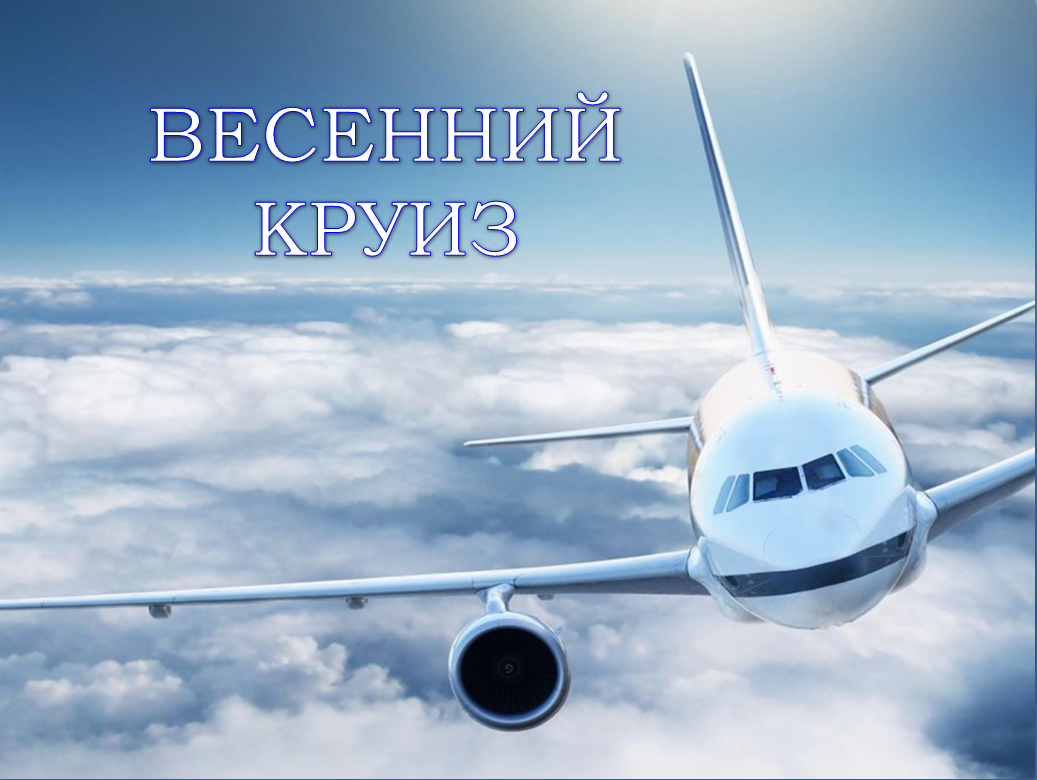 МУНИЦИПАЛЬНОЕ БЮДЖЕТНОЕ УЧРЕЖДЕНИЕ 
МЕТОДИЧЕСКИЙ ЦЕНТР
Организация воспитания в общеобразовательном учреждении: комплексный подход СИСТЕМЫ
Цель воспитательной системы
Цель  воспитательной  системы: создание условий для становления разносторонне развитой личности с активной жизненной позицией, испытывающей потребность в творчестве и в самореализации, стремящейся к самоанализу и рефлексии, способной к свободному и ответственному социальному действию, умеющей принимать решения и отвечать за свои поступки.
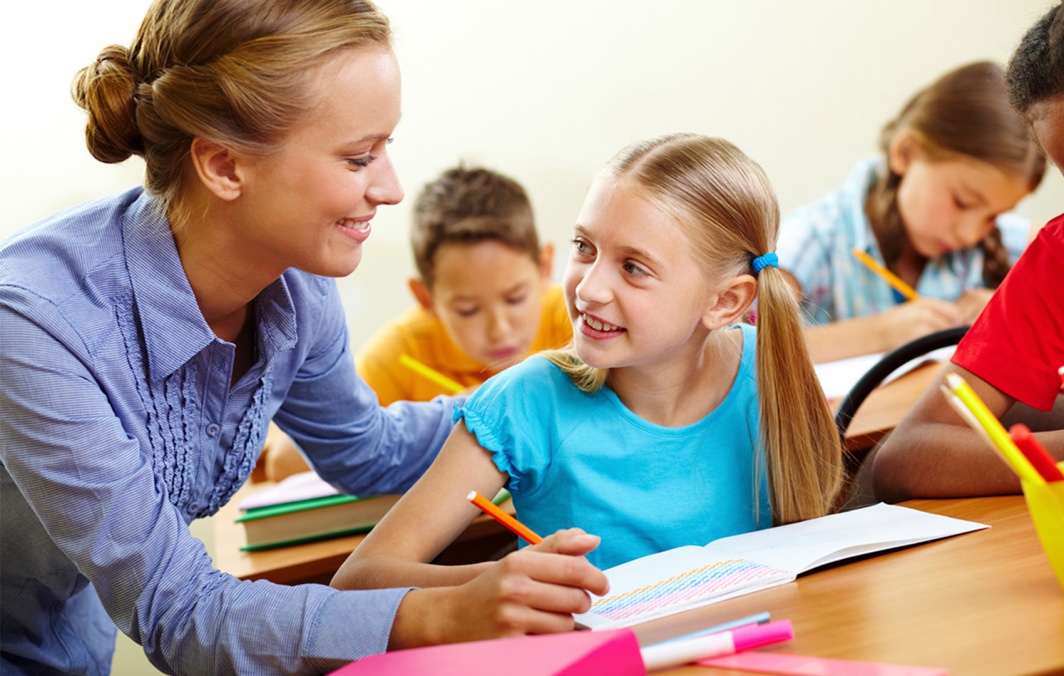 Основные принципы и подходы к организации воспитательного процесса
1. Комплексный подход – включает объединение усилий всех воспитательных институтов для успешного решения воспитательных целей и задач.
2. Принцип сотрудничества – взаимодействие учителей и обучающихся в продвижении детей к определенным целям.
3. Принцип  диалогичности и толерантности – воспитание должно основываться на общечеловеческих ценностях культуры и учитывать ценности и нормы конкретных национальных и региональных культур.
4. Принцип информационной открытости –  образовательное учреждение информирует общественность о мероприятиях, проведенных в школе, через работу школьного сайта.
Структура воспитательной системы образовательного учреждения и ее описание
Взаимодействие участников воспитательного  процесса
Заместитель директора по ВР
Педагог - психолог
Педагог-организатор
Классный коллектив
Ученик
Родитель
Социальный педагог
Классный руководитель
Советник по воспитанию
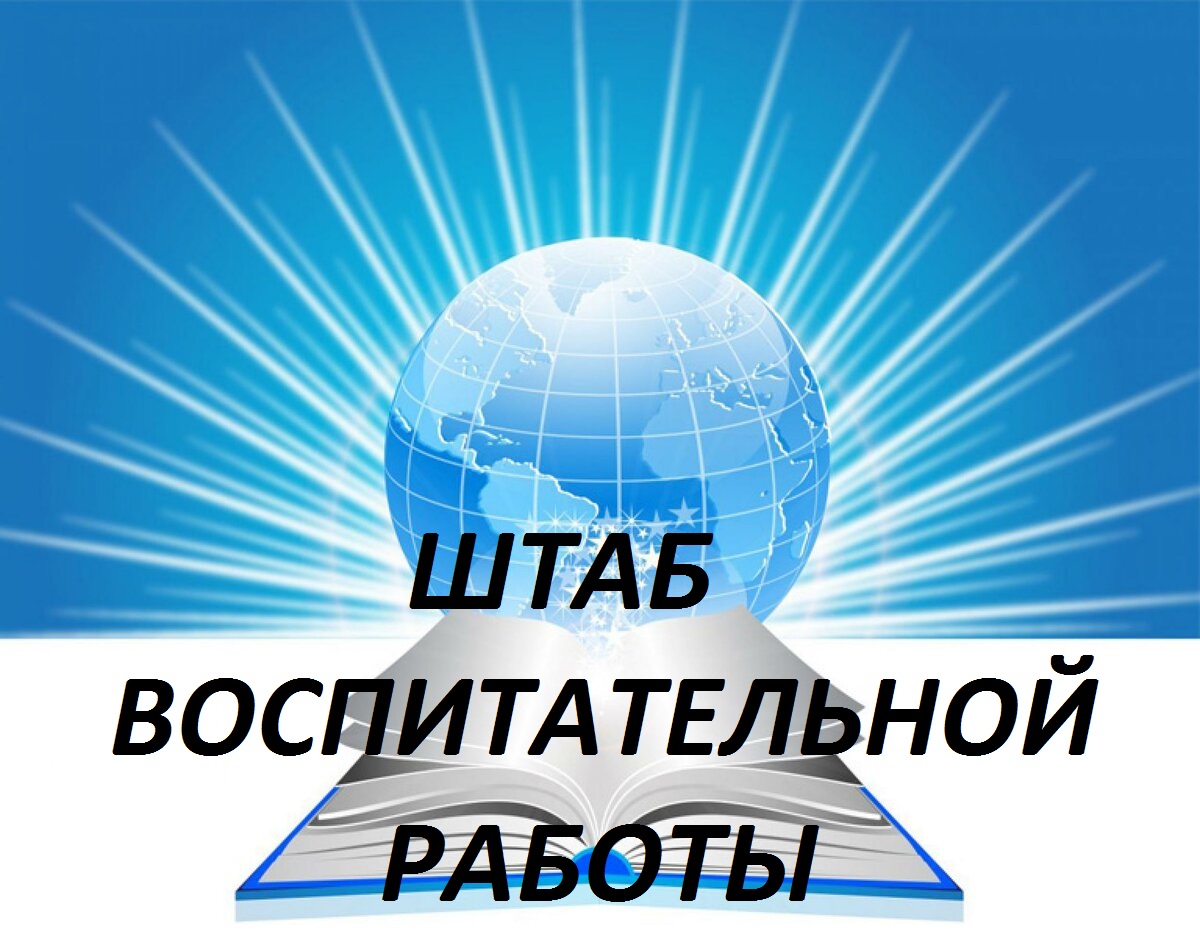 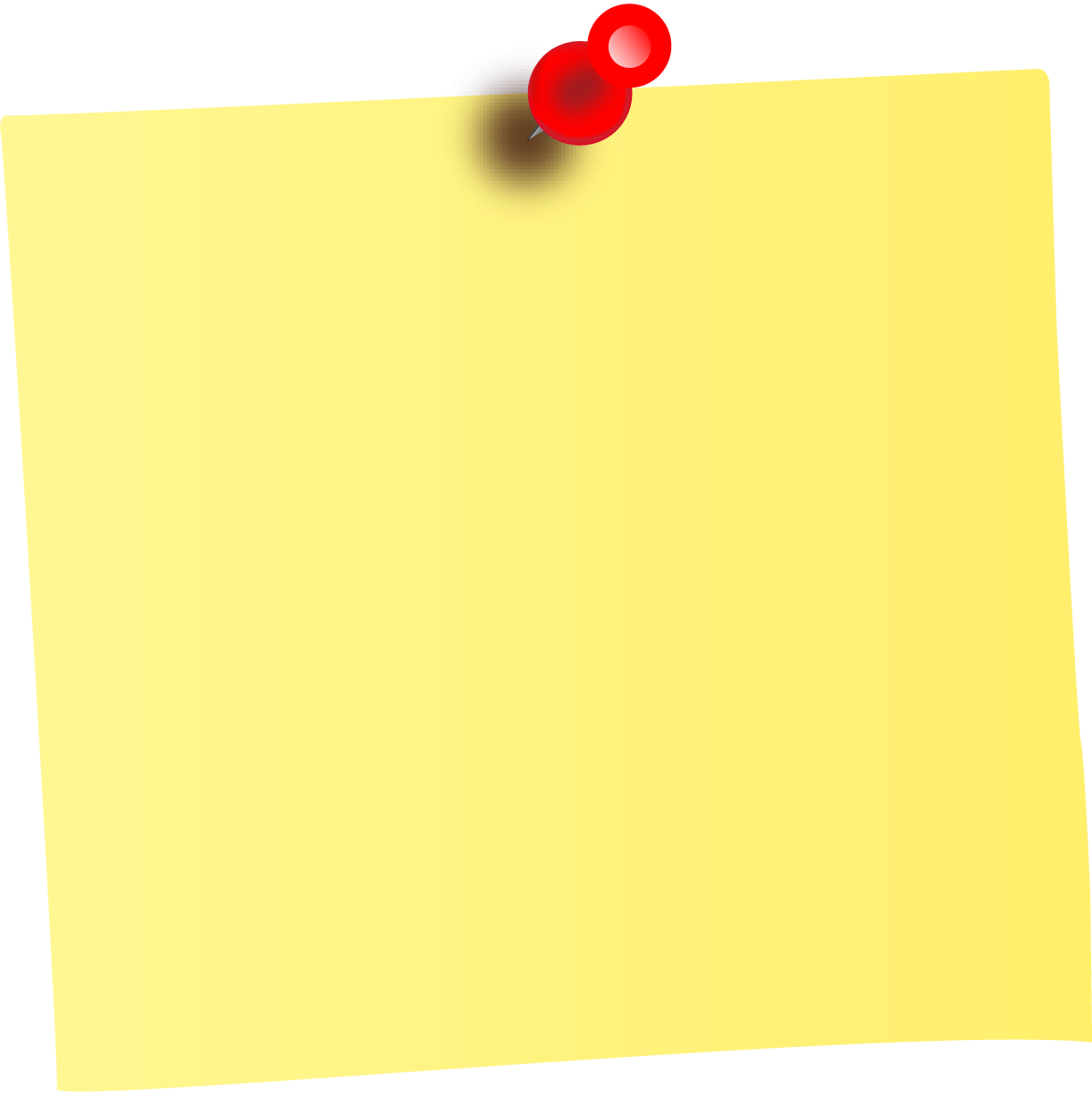 Штаб воспитательной работы,
как инструмент реализации
воспитательных возможностей
в современной школе
Штаб воспитательной работы
Штаб воспитательной работы (ШВР) – это коллективный орган, который выстраивает и реализует стратегию воспитания школы. ШВР объединяет сотрудников администрации школы, педагогов, родителей, представителей от различных ведомств и инспекций. Это обеспечивает единство и согласованность работы.
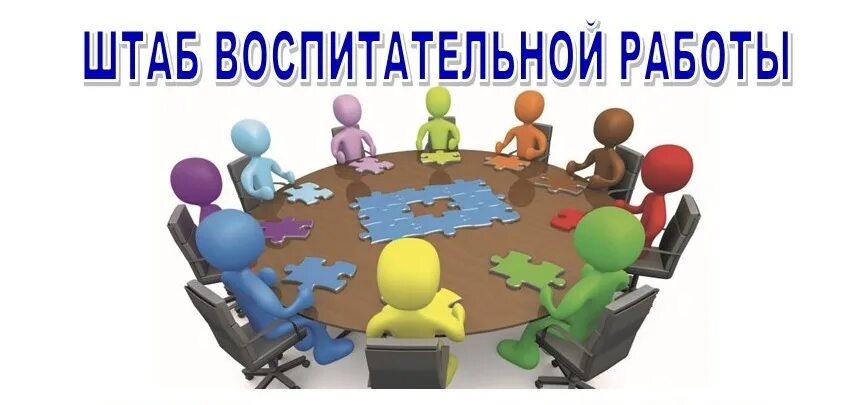 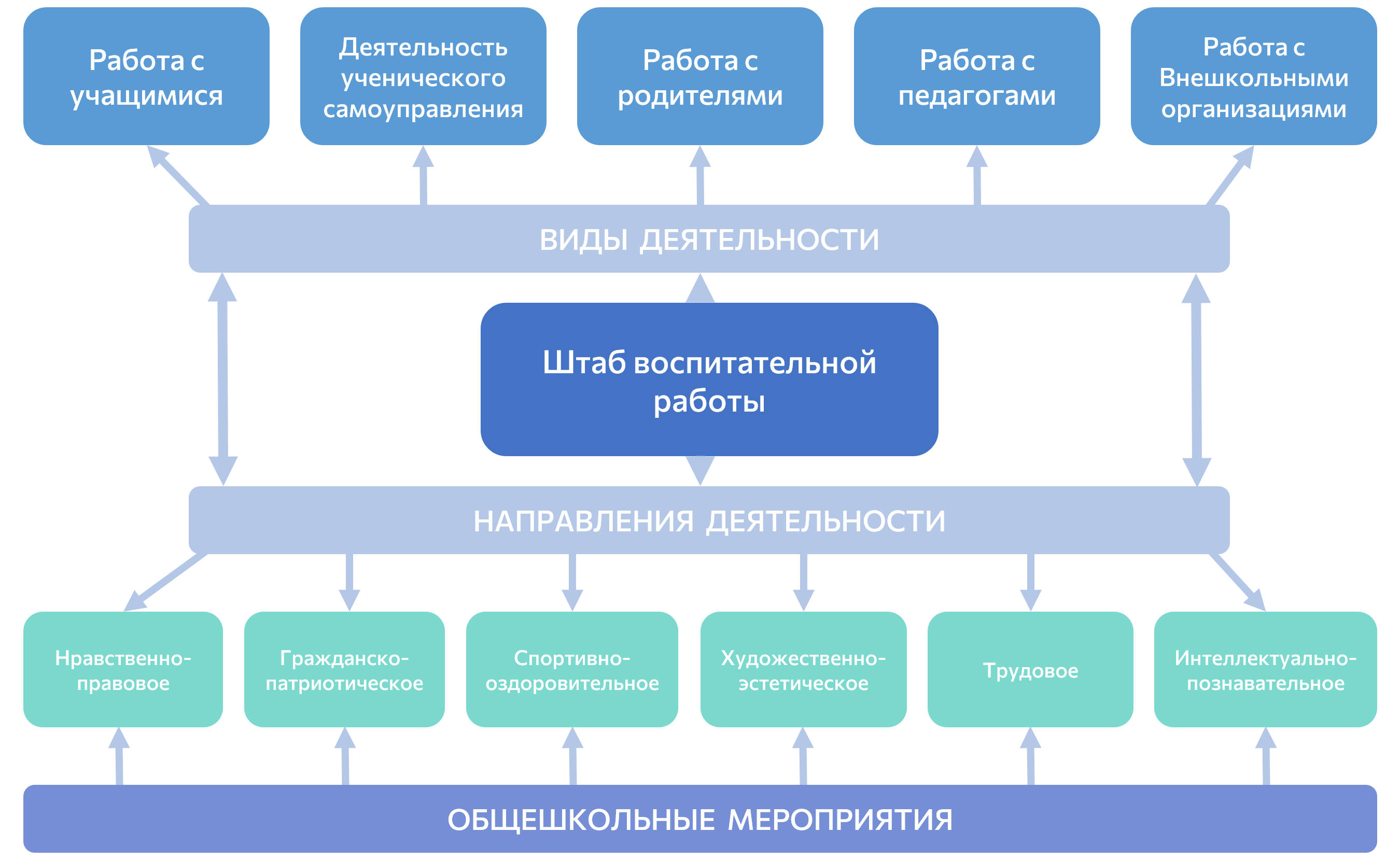 Состав штаба воспитательной работы
Документы деятельности  ШВР
Приказ о создании ШВР.
Положение о деятельности ШВР.
План работы на учебный год.
Протокол заседания ШВР.
Аналитическая справка по итогам работы (I и II полугодие)
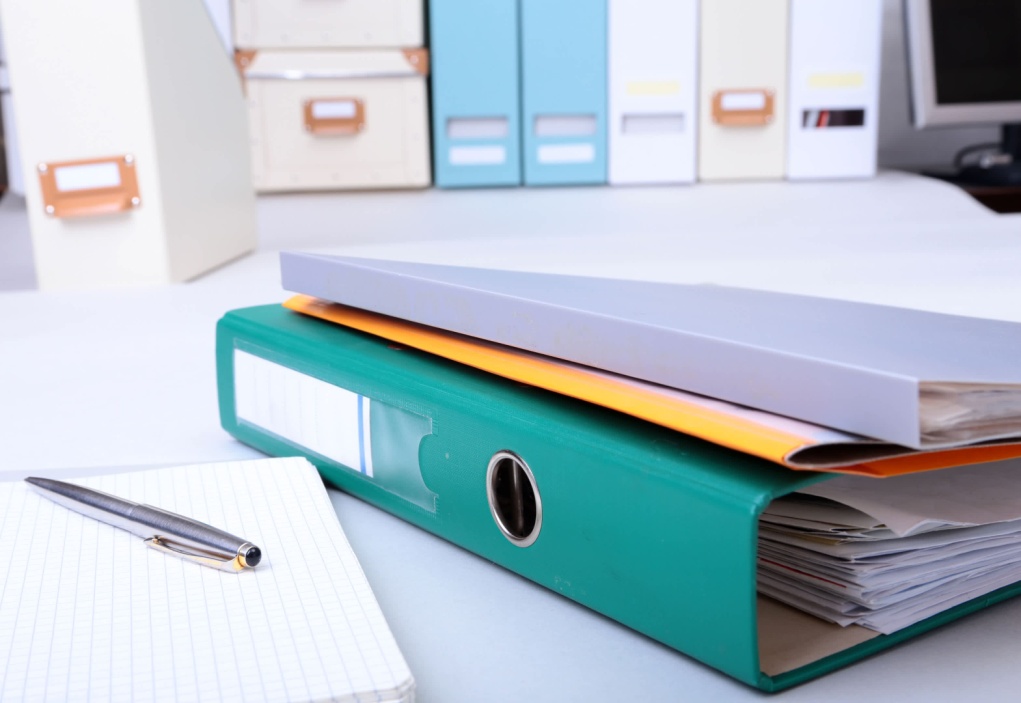 Обучающие площадки
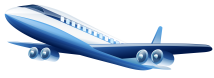 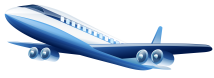 Нейросеть
(брифинг-холл)
Тренинг
(малый медиа-холл)
Вулкан впечатлений!!!!!
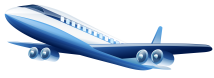 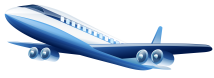 Вектор 
развития
(медиа-холл)
Содружество с родителями
(конференцзал)